Intelligent Decision Support Systems
Modelling of Decision Process
Decision-Making and Problem-Solving
[Speaker Notes: Efraim Turban, Jay E. Aronson, Ting-Peng Liang, 2007, Decision Support Systems and Intelligent Systems, Prentice-Hall of India]
Decision-Making Disciplines
Decision-making is directly influenced by several major disciplines
[Speaker Notes: Efraim Turban, Jay E. Aronson, Ting-Peng Liang, 2007, Decision Support Systems and Intelligent Systems, Prentice-Hall of India]
Phases of the Decision-Making Process
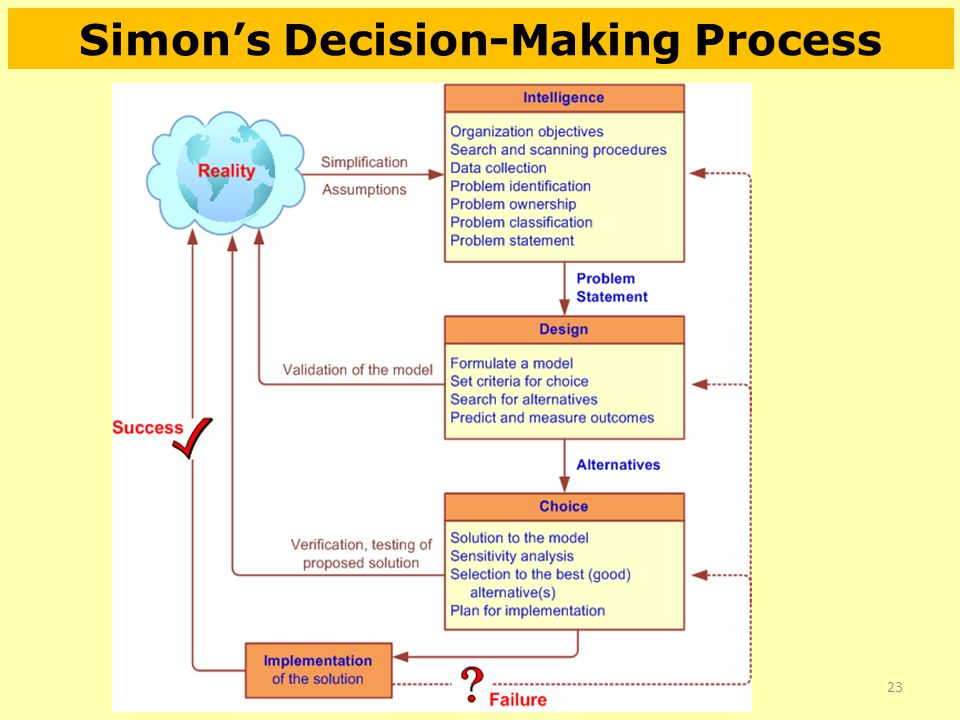 There is a continuous flow of activity from intelligence to design to choice (bold lines), but at any phase there may be a return to a previous phase (feedback)
[Speaker Notes: Efraim Turban, Jay E. Aronson, Ting-Peng Liang, 2007, Decision Support Systems and Intelligent Systems, Prentice-Hall of India]
Phases of the Decision-Making Process
Simon’s Four Phases of Decision-Making and the Web
[Speaker Notes: Efraim Turban, Jay E. Aronson, Ting-Peng Liang, 2007, Decision Support Systems and Intelligent Systems, Prentice-Hall of India]
The Intelligence Phase
Intelligence in decision-making involves scanning the environment, either intermittently or continuously.
Problem (or Opportunity) Identification
To identify organizational goals and objectives related to an issue of concern (e.g. inventory management, job selection, lack of or an incorrect Web presence)
New opportunities and problems certainly may be uncovered while investigating the cause of the symptoms
Determined by monitoring and analyzing the organization’s productivity level
Problem Classification
To conceptualization of a problem in an attempt to place it in a definable category
[Speaker Notes: Efraim Turban, Jay E. Aronson, Ting-Peng Liang, 2007, Decision Support Systems and Intelligent Systems, Prentice-Hall of India]
The Intelligence Phase
Programmed versus Nonprogrammed Problems
Programmed problems – well-structured problems that are repetitive and routine
Nonprogrammed problems – unstructured problems
Problem Decomposition
Many complex problems can be divided into subproblems
Decomposition incorporates both qualitative and quantitative factors into their decision-making models
Problem Ownership
A problem exists only if someone or some group takes on the responsibility of attacking it and if the organization can solve it
It is important for someone to either volunteer to “own” it or assign it to someone
[Speaker Notes: Efraim Turban, Jay E. Aronson, Ting-Peng Liang, 2007, Decision Support Systems and Intelligent Systems, Prentice-Hall of India]
The Design Phase
The design phase involves finding or developing and analyzing possible courses of action. Model have decision variables the describe the alternatives a manager must choose among.
Selection of A Principle of Choice
How to establish decision-making objectives and how to incorporated into the models
Normative Models
The chosen alternative is demonstrably the best of all possible alternatives
Based on the assumptions of rational decision-makers
Suboptimization
Analyzing only a portion of a system without getting bogged down in too many details
[Speaker Notes: Efraim Turban, Jay E. Aronson, Ting-Peng Liang, 2007, Decision Support Systems and Intelligent Systems, Prentice-Hall of India]
The Design Phase
Descriptive Models
Describe things as they are, or as they are believed to be
Be mathematically based
For investigating the consequences of various alternative courses of action under different configurations of inputs and processes
Simulation is probably the most common descriptive modeling method
Cognitive map
A narrative is used to describe a decision-making situation
Good Enough or Satisficing
A willingness to settle for a satisfactory solution
A form of suboptimization
[Speaker Notes: Efraim Turban, Jay E. Aronson, Ting-Peng Liang, 2007, Decision Support Systems and Intelligent Systems, Prentice-Hall of India]
The Design Phase
Developing (Generating) Alternatives
A significant part of the process of model building is generating alternatives
Alternatives can be generated and evaluated with heuristics
Alternatives are generated from either individuals or groups
Measuring Outcomes
Expressed directly in terms of a goal
Scenarios
A statement of assumptions about the operating environment of a particular system at a given time
Describe the decision and uncontrollable variables and parameters for a specific modeling situation
[Speaker Notes: Efraim Turban, Jay E. Aronson, Ting-Peng Liang, 2007, Decision Support Systems and Intelligent Systems, Prentice-Hall of India]
The Choice Phase
Choice is a critical act of decision-making
Includes the search, evaluation, and recommendation of an appropriate solution to the model
To correct data errors and to move a specific number of cars from one set of locations to another
Search approaches – analytical techniques, algorithms, heuristics, blind search
If an alternative has multiple goals, these must all be examined and balanced off against the others
What-if analysis is used to explore major changes in the parameters
[Speaker Notes: Efraim Turban, Jay E. Aronson, Ting-Peng Liang, 2007, Decision Support Systems and Intelligent Systems, Prentice-Hall of India]
The Implementation Phase
A long, involved process with vague boundaries
Putting a recommended solution to work
Involved updating computer systems, testing models and scenarios for impacts
[Speaker Notes: Efraim Turban, Jay E. Aronson, Ting-Peng Liang, 2007, Decision Support Systems and Intelligent Systems, Prentice-Hall of India]